EJECUCION FORZOSA EXTRAJUDICIAL
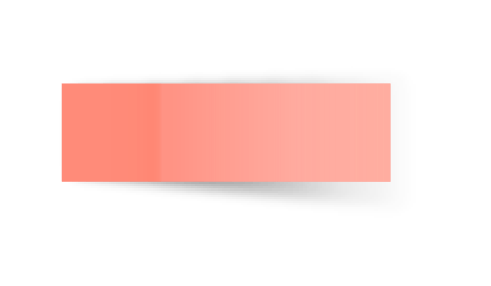 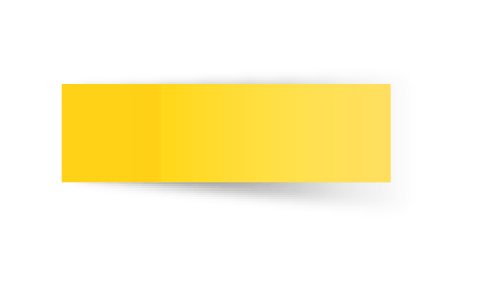 Código Procesal Civil
Puntos a tratar
Concepto de Ejecución Extrajudicial

Procedimiento

Aspectos relevantes del Requerimiento de pago

Aspectos relevantes relacionado al Embargo
Concepto:
La ejecución de título extrajudicial o juicio ejecutivo como se le conocía anteriormente, ha sido definido por Manresa como el procedimiento que se emplea a instancia de un acreedor contra su deudor moroso para exigirle breve y sumariamente el pago de la cantidad líquida que le debe de plazo vencido y en virtud de documento indubitado.


El juicio ejecutivo, tiene naturaleza sumaria y se “introdujo en favor de los acreedores para que, sin experimentar las dilaciones de la vía ordinaria, ni las molestias o vejaciones de los deudores morosos, consiguiesen brevemente el cobro de sus créditos”.
La actividad ejecutiva solo puede desplegarse si no ha existido el cumplimiento voluntario de la prestación contenida en un título de ejecución.
Ejecución Forzosa de Título Extrajudicial
Ejecución Forzosa de Título Judicial
Títulos de Ejecución Judicial (Art. 751 CPC):
Sentencias judiciales firmes de condena.
Sentencias arbitrales firmes de condena.
Acuerdos y transacciones judiciales aprobados y homologados.
Multas procesales
Resoluciones que lleven aparejada ejecución: Honorarios Abogados, Auto en el Proceso Monitorio.
Títulos de Ejecución Extrajudicial (Art. 782 CPC):
Instrumento publico donde se acrediten deudas.
Instrumento privado (facturas de venta de mercadería) reconocidas ante el Juez (relacionado con el Art.406.6 del CPC).
Títulos valores (Letras de cambio, cheque, pagaré).
Todo aquello a lo que la Ley le da fuerza ejecutiva
Diferentes ejemplos de títulos ejecutivos (Art.782.4 del CPC)
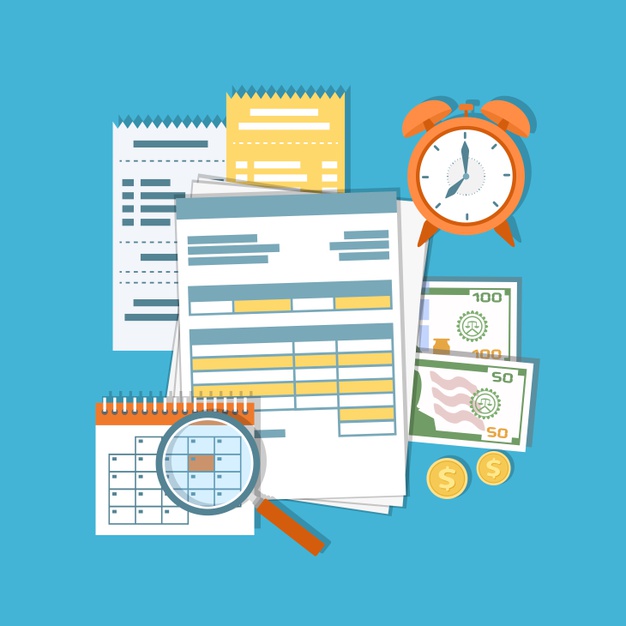 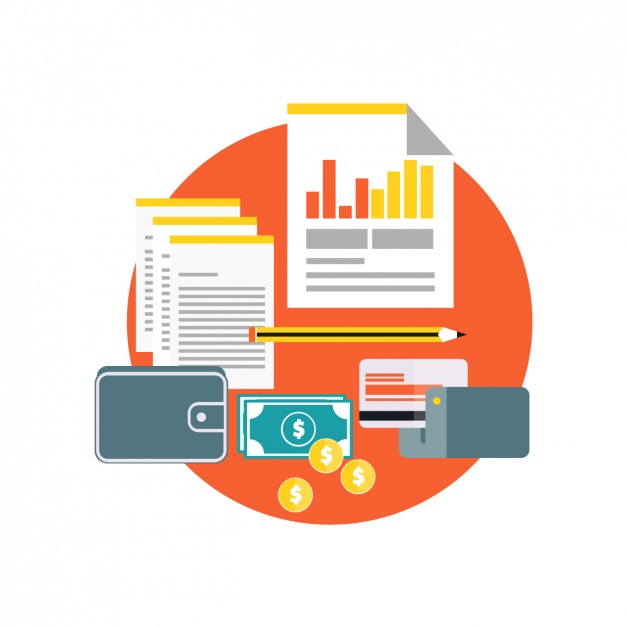 Diferentes títulos extrajudiciales (Art.782.4 CPC):
Art. 166 de la Ley del Sistema Financiero

“TITULOS EJECUTIVOS. El estado de cuenta…Los documentos de crédito, junto con el estado de cuenta certificado, serán títulos ejecutivos.”

Ejemplo: Contrato de uso de tarjeta de crédito, contrato de préstamo, etc…estos acompañados de un estado de cuenta emitido por el Contador General de la institución financiera.
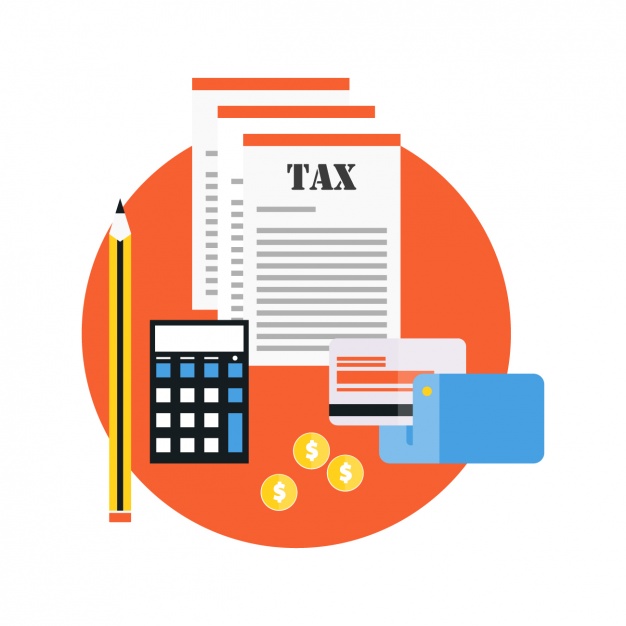 Diferentes títulos extrajudiciales (Art.782.4 CPC):
Art. 127 del Código Tributario 

“ACCION EJECUTIVA DE COBRO. 1) El Estado tiene acción ejecutiva y preferente para el cobro de los créditos por concepto de tributos, multas e intereses, que resulten de autoliquidaciones, liquidaciones, resoluciones firmes y sentencias firmes…”

Ejemplos: Cobro de impuesto sobre venta, impuesto sobre la renta, etc…
Diferentes títulos extrajudiciales (Art.782.4 CPC):
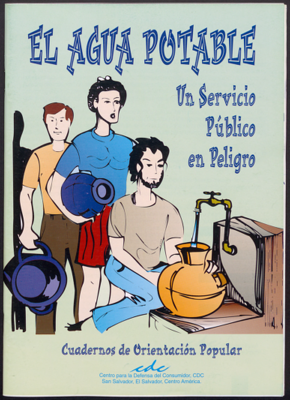 Artículos 91, 92, 93 del Reglamento de Servicio de Aguas de San Pedro 

“ARTICULO 93.- ESTADO DE CUENTA DEL CLIENTE. Sin perjuicio de lo establecido en  el Código de Procedimientos Civiles, se  considerará al ESTADO DE CUENTA del CLIENTE moroso, como título ejecutivo para los efectos del cobro judicial, de conformidad con lo estipulado en la clausula # 49 del  Contrato de Concesión y al  artículo # 15 de la Ley de Promoción y Desarrollo de obras Públicas y de la Infraestructura ”
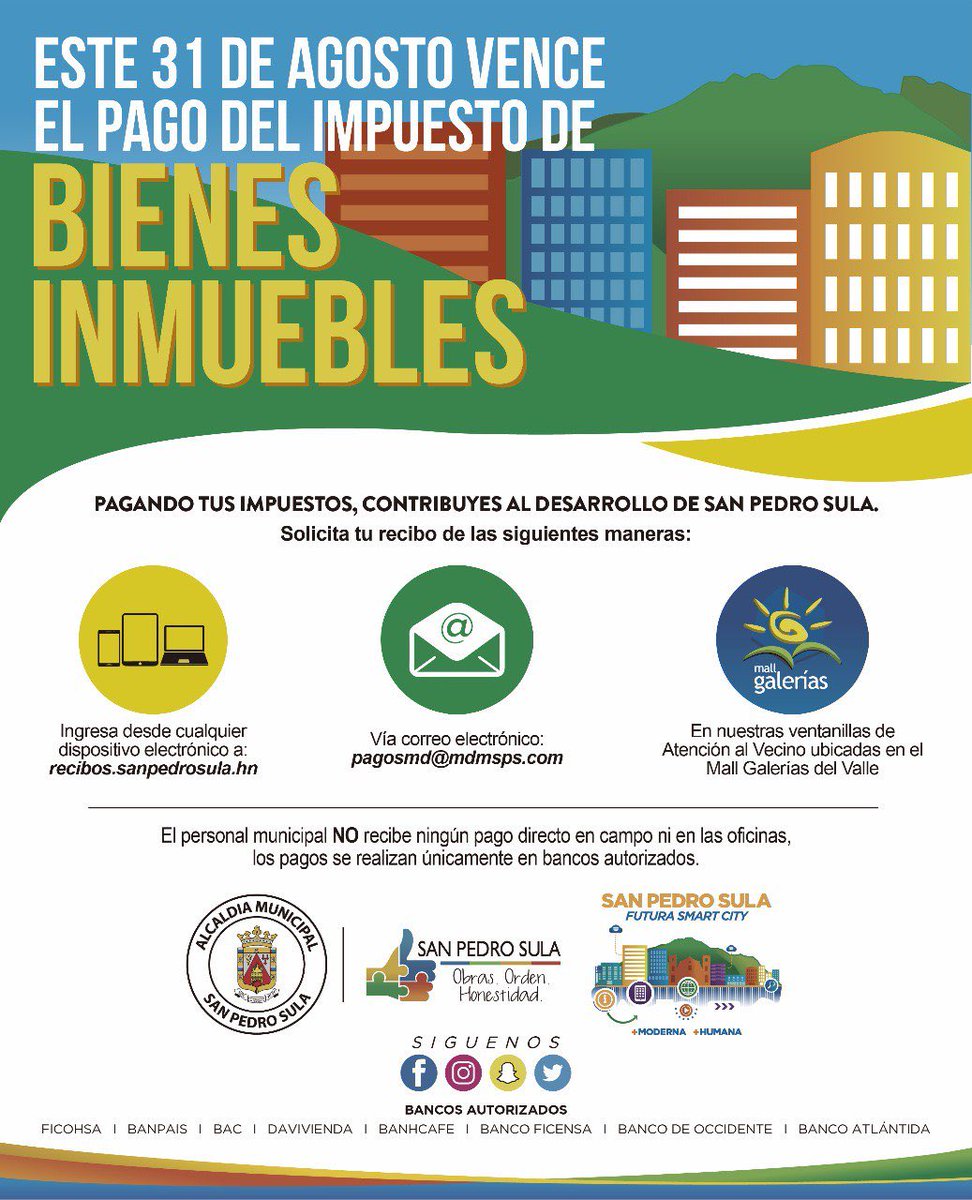 Diferentes títulos extrajudiciales (Art.782.4 CPC):
Artículos 111, 112 de la Ley de Municipalidades 

“ARTICULO 112.- La morosidad en el pago de los impuestos establecidos  en esta Ley, dará lugar a que la Municipalidad ejercite para el cobro, la vía de apremio judicial, previo a dos requerimientos por escrito a intervalos de un mes cada uno  y después podrá entablar contra el contribuyente deudor el Juicio Ejecutivo correspondiente, sirviendo del Título Ejecutivo la certificación de falta de pago, extendida por el  Alcalde Municipal”
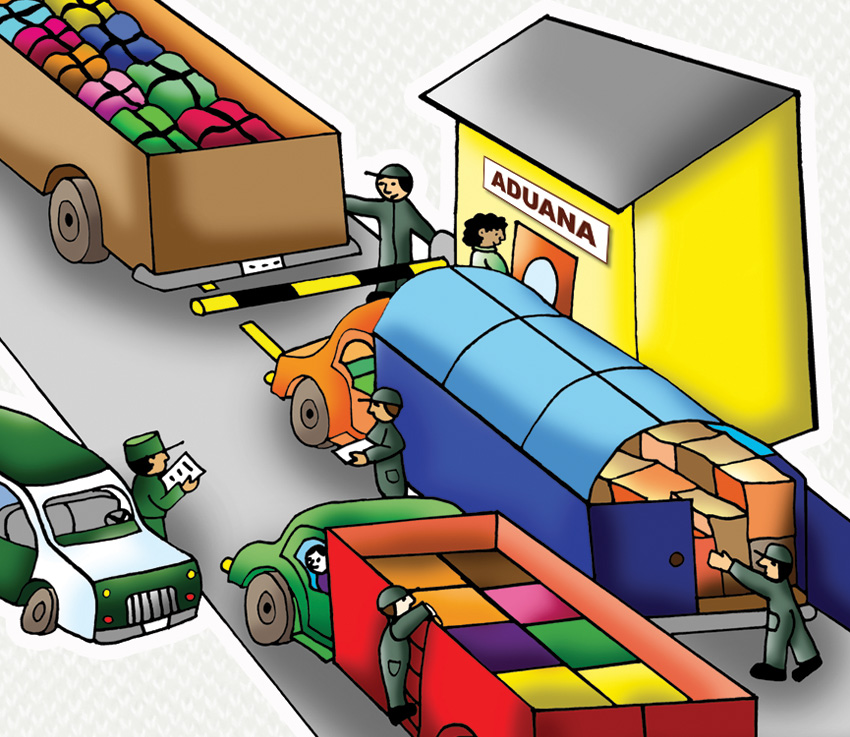 Diferentes títulos extrajudiciales (Art.782.4 CPC):
Artículo 34 del  Código Aduanero Uniforme Centroamericano (CAUCA) 

“ARTICULO 134 Carácter del título ejecutivo La certificación del adeudo y cualquier otra cantidad exigible, extendida por la autoridad superior  del servicio aduanero, constituirá título ejecutivo para ejercer cualquiera de las acciones procedimientos correspondientes.”
Ejecución Forzosa de Título Extrajudicial(Art. 782-792 CPC)
La competencia está determinada por las reglas básicas, Artículos 29, 30, 34 y 35 del CPC.

Se presenta mediante DEMANDA con los mismos requisitos de las demandas de los procesos declarativos ordinarios (Art. 783 relacionados con los Art. 424 y 425 del CPC)

Ojo: Revisar reforma y fe de errata.
Respecto a su presentación ¿Qué pasa con la Demanda de Ejecución Extrajudicial?
Toda Solicitud de Ejecución
Forzosa Judicial o Demanda de
Ejecución Forzosa Extrajudicial
pasan por un proceso de 
revisión que determinará:
Actitudes que puede tomar el Ejecutado frente a la ejecución:
Algunos puntos relevantes de la oposición:
El ejecutado presenta oposición por Escrito con fundamentándose en los motivos de oposición establecidos en el Artículo 792 del CPC, pero si el título de ejecución es un título valor (letra de cambio, cheque o pagaré) presentará oposición conforme a las excepciones establecidas en el Artículo 465 del Código de Comercio.


Una vez que el Ejecutado se opone, se da traslado al Ejecutante para que conteste los motivos de oposición alegados y una vez presentada la contestación se convoca a Audiencia.



Recordar el tramite  de oposición: Artículos 794 y 795 relacionados con los Artículos 420 y 421 (incidentes presentados por escrito) y 591 (Audiencia del Proceso Abreviado) en las Ejecuciones Extrajudiciales.
Audiencia en las Ejecuciones:
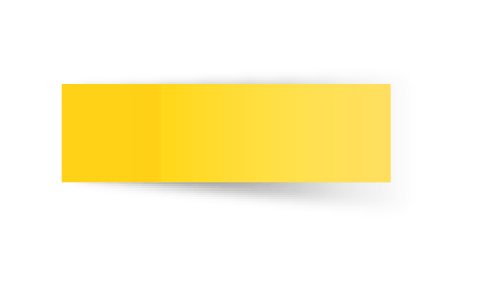 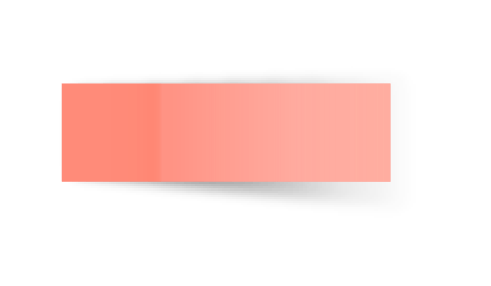 En caso de que el Ejecutado no se oponga, ni pague, se inicia la vía de apremio: Buqueda y embargo de bienes.
Artículos 805-824 del CPC.